Reverse Mortgages
1
Reference：
Chou-Wen Wang, Hong-Chih Huang, Yuan-Chi Miao, 2010, 
Securitization of Crossover Risk in Reverse Mortgages
0253924 張錦炘
Outline
Review
Interest Rate Process
House Price Model
Mortality Model
Pricing Model for Reverse Mortgage Insurance
3D Lattice Method
2
Review
3
Mortgage
House
Lump-Sum Payment
Lender
Borrower
4
Mortgage
House
Principal + Interest
Principal + Interest
Lender
Borrower
Principal + Interest
Principal + Interest
5
Reverse Mortgage
House
Payment - Interest
Payment - Interest
Lender
Borrower
Payment - Interest
Payment - Interest
6
Reverse Mortgage
House
Lender
Borrower
7
review
Reverse mortgages are financial contracts that allow retirees to convert their home equities into either a lump sum or annuity income but still maintain ownership and residence until they die, sell or vacate their homes to live elsewhere.
There are three basic payment forms for reverse mortgages: (1) tenure, (2) term, or (3) line of credit.
Tenure - provides a monthly payment to the borrower as the borrower occupies the house
Term - provides monthly payments for only a fixed period
Line of Credit - permits the borrower to make draws at any time up to some maximum predetermined amount
The lender can only receive the minimum of the entire debt or the net value of the property, which prevents the borrower from owing more than the value of the property. This nonrecourse clause makes the reverse mortgage difficult to price.
8
Crossover risk
The reverse mortgage contracts involve a range of risks from the insurer’s perspective. The outstanding balance usually accumulates at a faster rate than the appreciating rate of the housing value; therefore, if the outstanding balance exceeds the housing value before the loan is settled, the lender starts to incur a loss－namely crossover risk, one of the crucial risks to manage in reverse mortgages.

This crossover risk is induced by three risk factors: interest rates, house prices and mortality rates.
9
Crossover risk
Assume that housing prices follow a Geometric Brownian motion (GBM) process. While the interest rate reflects the lognormal process of Black, Derman, and Toy (1990) and the mortality-related risks is assessed by the Lee-Carter model.
In this article, we use a three-dimensional lattice method which can simultaneously capture the evolution of housing price and short-term interest rate to calculate the fair valuation of reverse mortgages. For the housing price process, we use the Cox-Ross-Rubinstein (CRR, 1979) model to generate the possible states of future housing price. For the process of short-term interest rates, we use the Black-Derman-Toy (BDT, 1990) model to generate the possible states of future spot rates.
10
Interest rate process
Generally speaking, under the ordinary economic environment, we can assume the short-term risk-free interest rate is constant. However, in some circumstances, the short-term interest rate changes dramatically. For example, when the central bank suddenly changes monetary policies or oil shocks occur, the short-term interest rate will fluctuate over time. Thus, instead of using constant interest rate, we must assume the short term risk-free interest rate to be stochastic.
There are a number of models of the local process for the short-term interest rate. Among them, lognormal models keep the rate away from zero entirely, while the normal process may fall below zero.
11
Interest rate process
12
House price model
13
Mortality model
14
Mortality model
15
Mortality model
16
Mortality model
17
Reverse mortgage contracts
18
Reverse mortgage contracts
19
Reverse mortgage contracts
20
Reverse mortgage contracts
21
Pricing model
22
Pricing model
23
Pricing model
24
3d Lattice method
25
3d Lattice method
For the process of short-term interest rates, we use the Black-Derman-Toy model to generate the possible states of future spot rates. The BDT model is a one-factor short-rate (no-arbitrage) model — all security prices and rates depend only on a single factor, the short rate — the annualized one-period interest rate. The current structure of long rates (yields on zero-coupon Treasury bonds) for various maturities and their estimated volatilities are used to construct a tree of possible future short rates.
Similarly, when the number of periods approaches to infinity, the process of short-term interest rates governed by BDT model become a lognormal process.
26
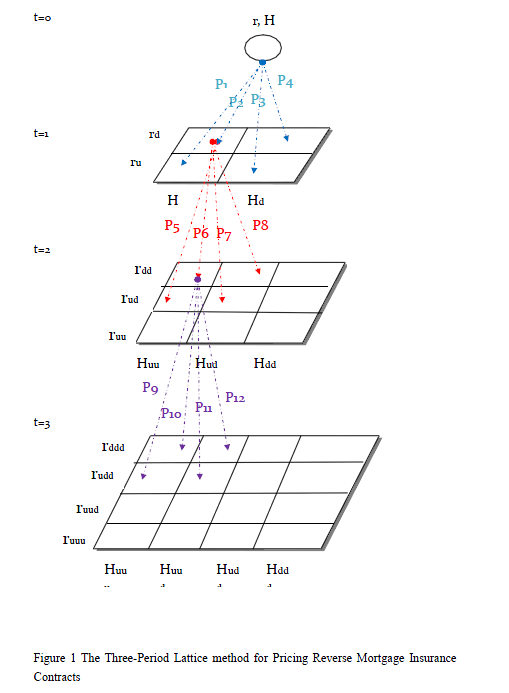 27
3d Lattice method
28
Thanks for your attention
29